CATÁLOGO MARRACOP 16/17
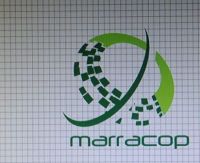 Institut Municipal d’Ocupació Salvador Seguí.
PTT Auxiliar de ventas y atención al cliente
Miel Alemany
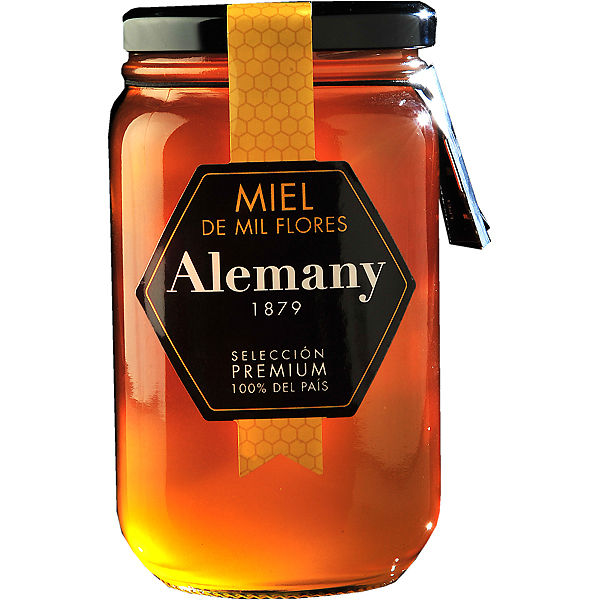 REF: 001
Características: Tiene un olor floral y suave, se recolecta durante todo el año. Tiene un gran valor energético.
500 gramos.
PRECIO: 4,90€
Aceitunas “Germanor”
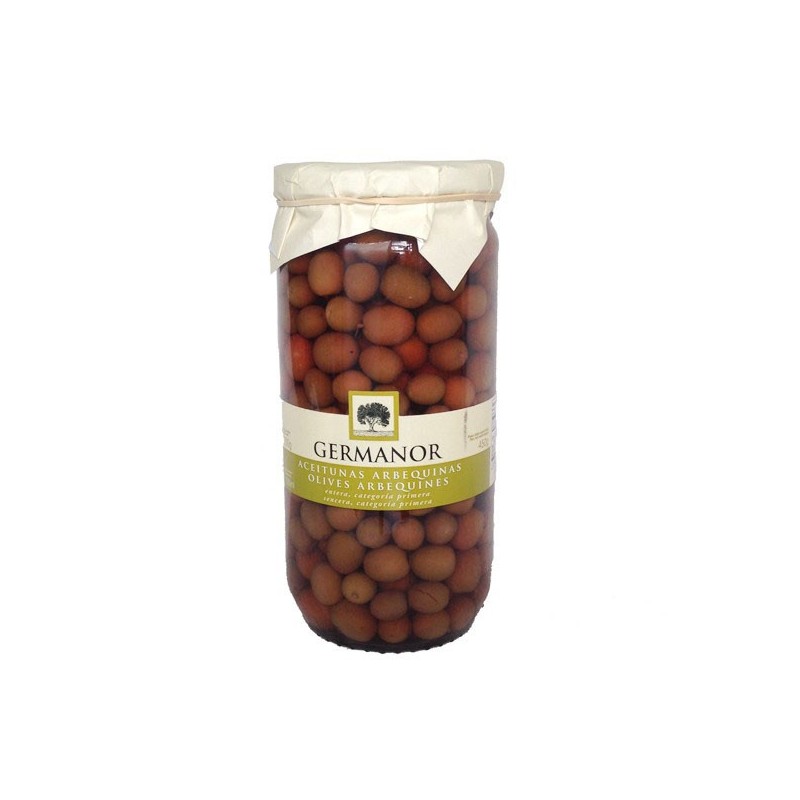 REF: 002
Características: Aceitunas arbequinas, conservadas en salmuera.
700 gramos.
PRECIO: 2,20€
Galletas Virginia
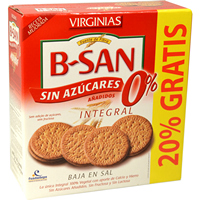 REF: 003
Características: Galletas integrales, fuente de fibra, baja en sal y sin azúcares añadidos. Sin lactosa.
480 gramos.
PRECIO: 3,20€
Paté Argal
REF: 004
Características: Es un paté con textura fina, con un suave toque de gusto a hígado de cerdo.
240 gramos.
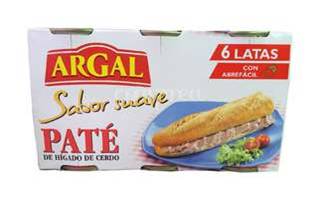 PRECIO: 1,60€
Chocolate Torras
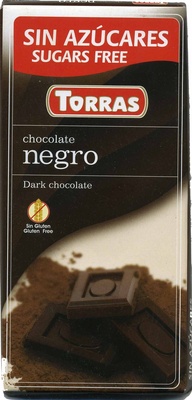 REF: 005
Características: Chocolate negro, sin azúcar, apto para diabéticos.
200 gramos.
PREU: 2,30€
Queso de cabra Cal Quitería
REF: 006
Características: Queso curado de cabra, 6 meses de maduración y leche pasteurizada.
450 gramos.
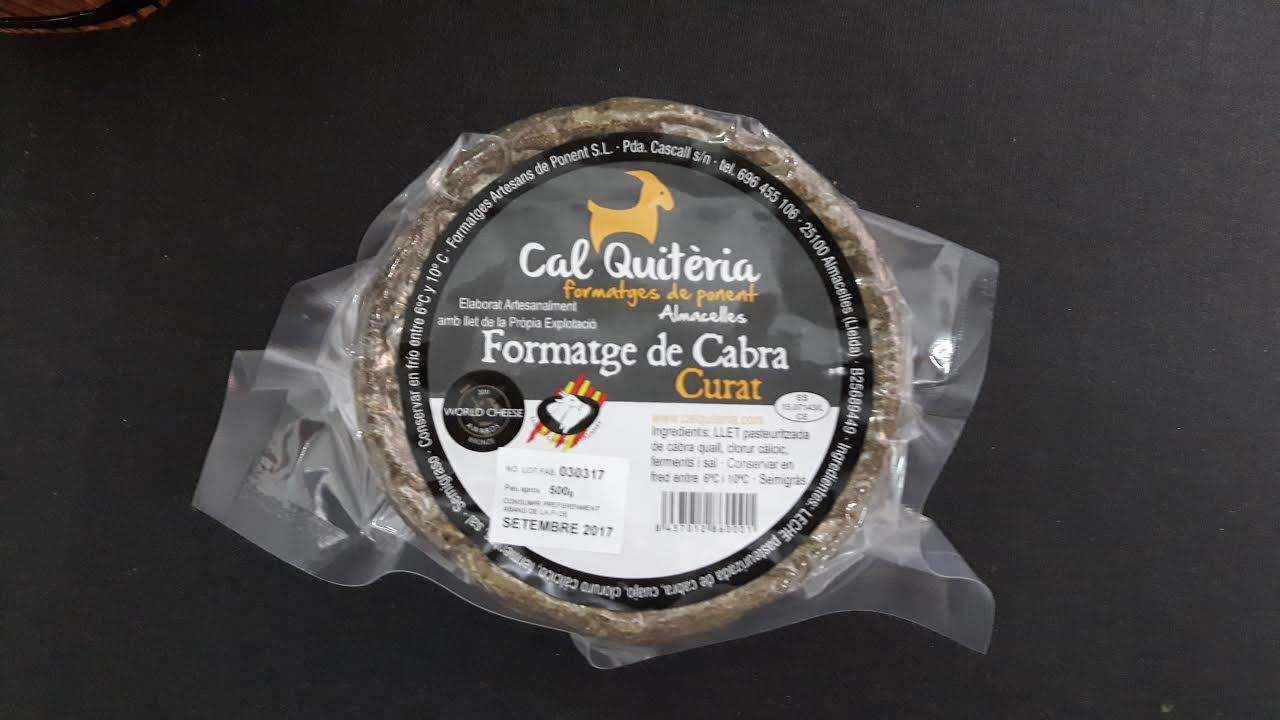 PRECIO: 8,50€
Abanicos Rifacli
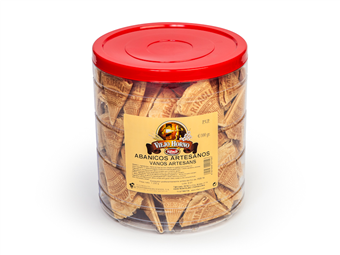 REF: 007
Características: Es una hoja delgada de pasta con forma de abanico hecha con harina sin levadura y azúcar o miel.
1200 gramos.
PRECIO: 14,50€
Chocolate “Bitter” con naranja
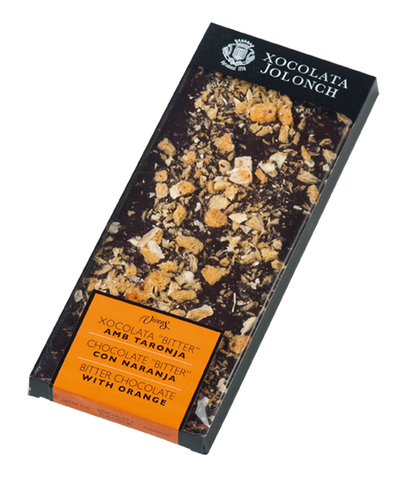 REF: 008
Características: Chocolate negro, amargo y dulce a la vez, pero con un toque cítrico por la naranja.
100 gramos.
PRECIO: 3,30€
Mermelada Cal Valls
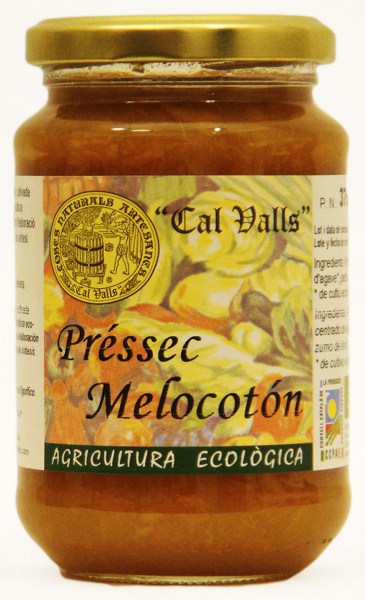 REF: 009
Características: La mermelada de melocotón de Cal Valls es una mermelada procedente de la agricultura ecológica.
375 gramos.
PRECIO: 2,20€
Carquiñoles Rifacli
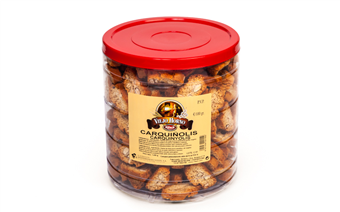 REF: 010
Características: Son una pasta seca, produciendo un pan tostado dulce, con almendras.
1400 gramos.
PRECIO: 10,60€
Piñones BonÀrea
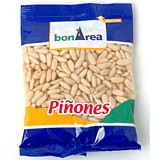 REF: 011
Características: Producto natural del bosque mediterráneo. Puede servir de aperitivo, acompañamiento de postres y para cocinar.
50 gramos.
PRECIO: 2,15€
Stevia Negro con frutas del bosque
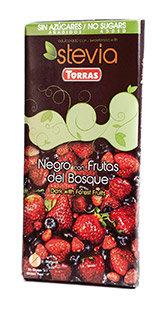 REF: 012
Características: Es un chocolate dulce por la Stevia, pero a la vez tiene el sabor amargo del chocolate negro.
125 gramos.
PRECIO: 2,25€
Fuet BonÀrea
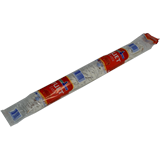 REF: 013
Características: Producto  curado elaborado con magros de cerdo embutidos en tripa natural. Producto para bocadillos, entremeses, aperitivos, etc.
100 gramos.
PRECIO: 1,65€
Secallona BonÀrea
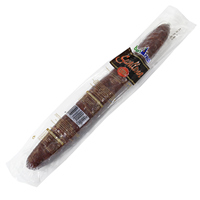 REF: 013
Características: Producto curado  elaborado con magros de cerdo embutidos en tripa natural, y con forma plana. Ideal para bocadillos, aperitivos, entremeses, etc.
210 gramos.
PRECIO: 1,95€
Dulces Vda. Pifarré
REF: 014
Características: Son piruletas con sabor a frutas y un dibujo de cada cual.
1000 gramos
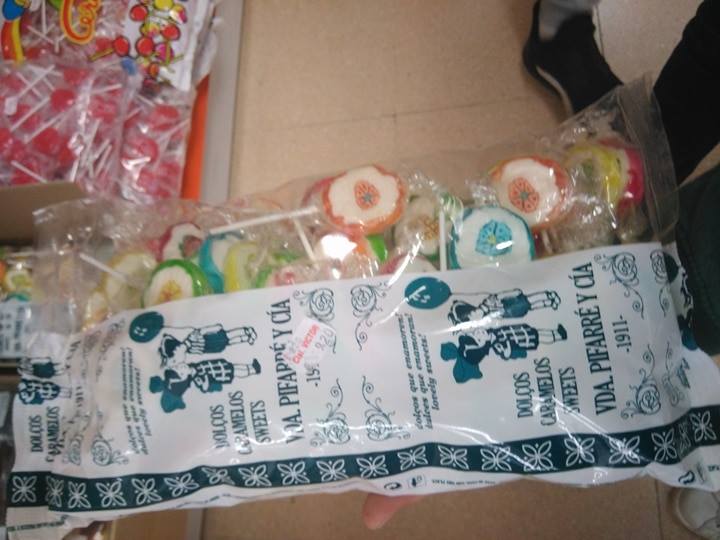 PRECIO: 9,20€
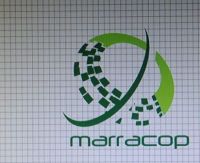 Cooperativa Marracop
C/ Pare Palau, 5, Lleida 25005, Lleida, España
marracop1617@gmail.com
Nº de orden: 002
Teléfono: 973242000
LLEIDA ,____ de ____________ del 20__
  Datos Cliente:
Nombre:
Dirección:
Email de contacto:
Teléfono: (opcional)